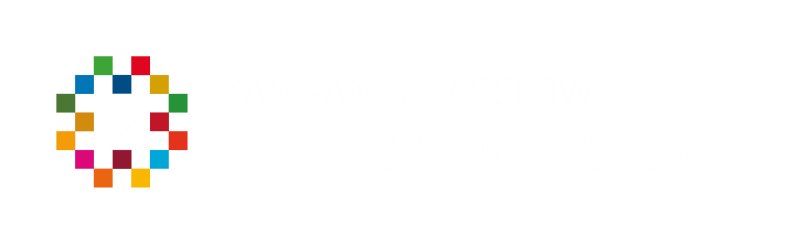 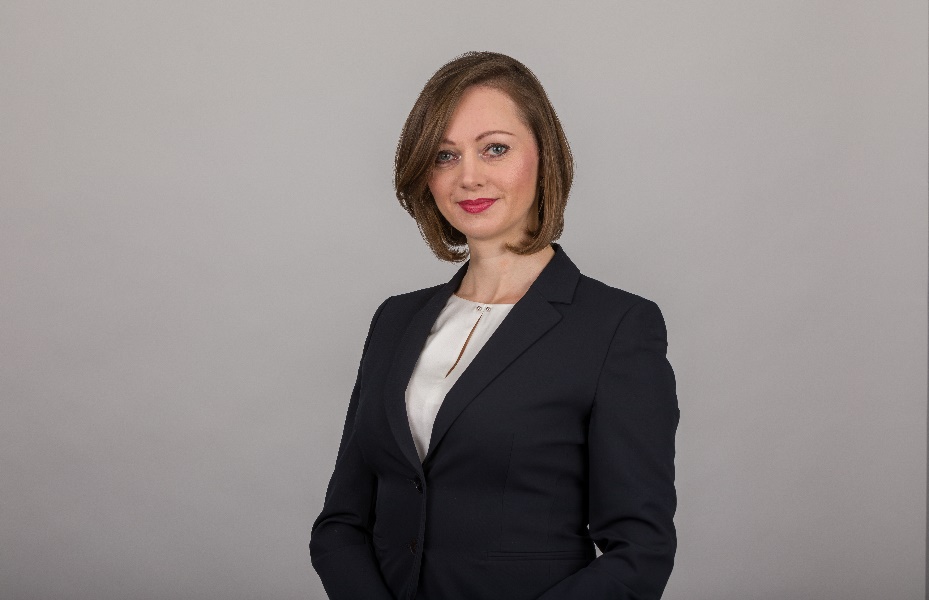 Działania w oparciu o fakty
Obiektywne informacje stanowią podstawę planowania i podejmowania decyzji w każdej dziedzinie życia. Działania na rzecz celów Agendy 2030 wymagają wiedzy na temat aktualnej sytuacji i zmian obserwowanych w wielu obszarach. Informacji niezbędnych do oceny postępów we wdrażaniu SDG dostarcza statystyka publiczna.
RENATA BIELAK
Główny Urząd Statystyczny
Dyrektor Departamentu Opracowań Statystycznych
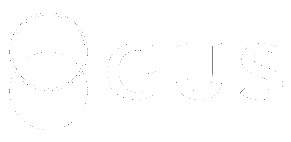 „Źródłem wiedzy jest informacja. Dowiedz się na sdg.gov.pl co dane mówią o zrównoważonym rozwoju”
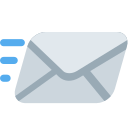 r.bielak@stat.gov.pl